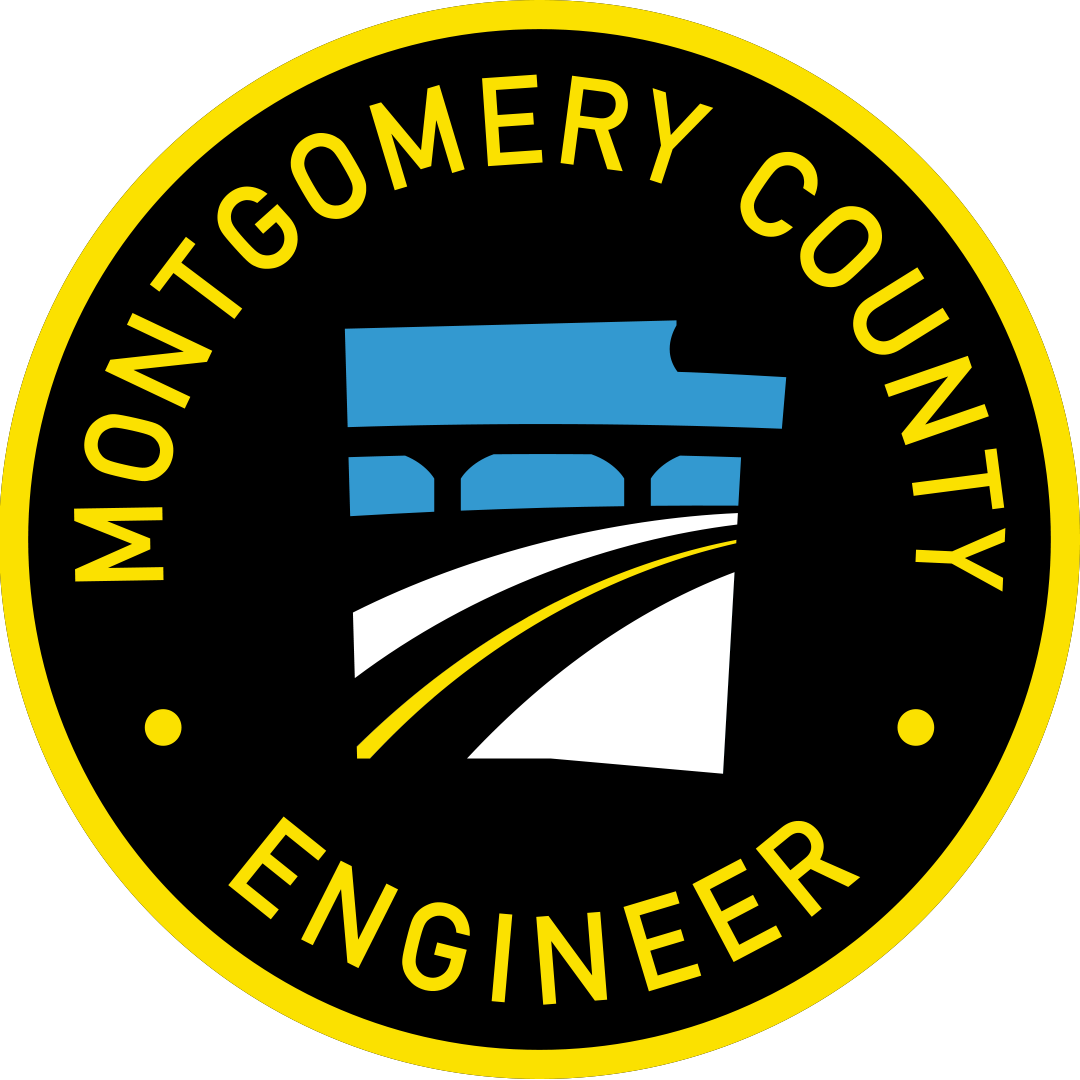 Office of the Montgomery County Engineer
2023 ADA RAMP IMPROVEMENT PROGRAM
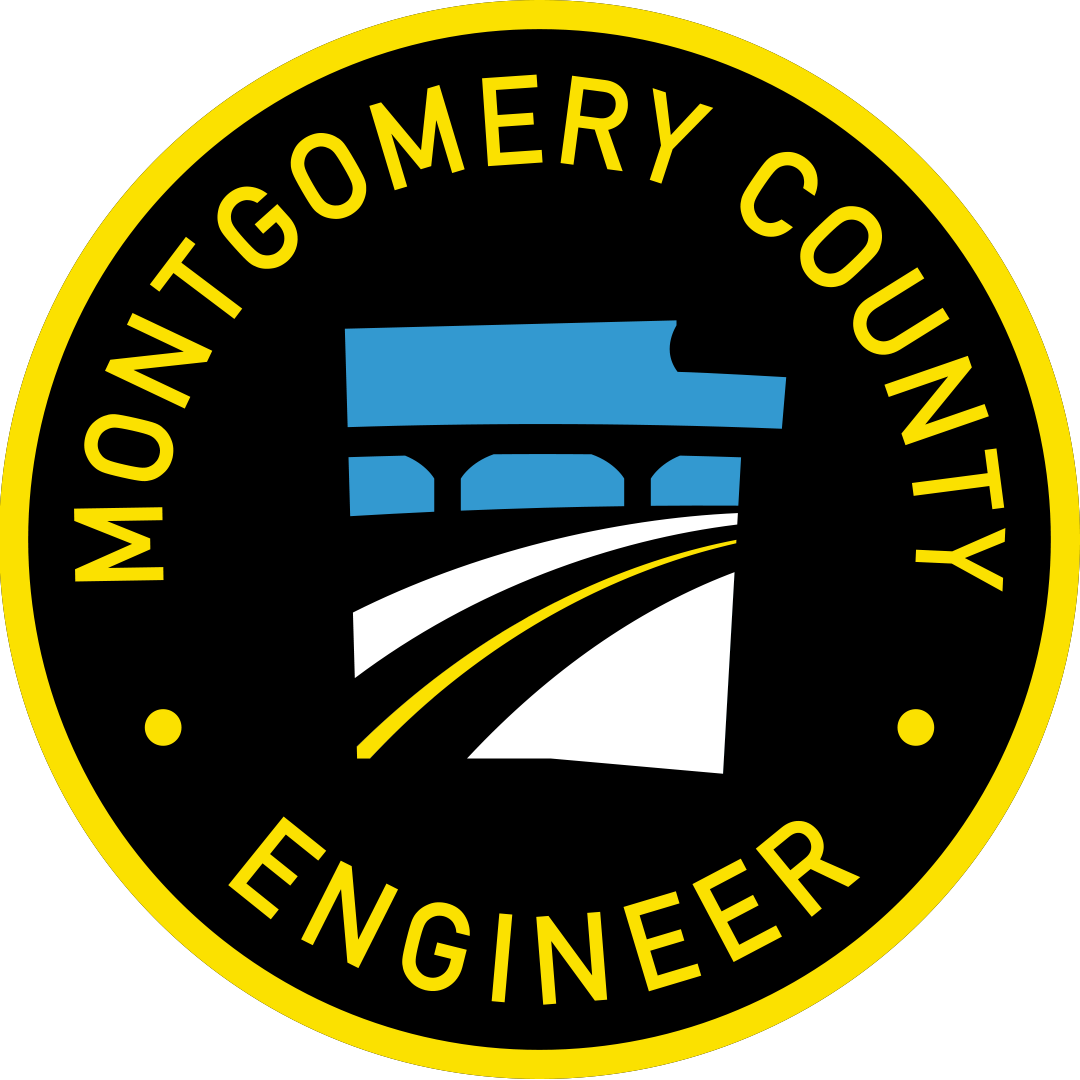 Job #2023-01
Aerial View
NORTH
STROOP ROAD
OWENDALE DR.
I-75
LAMME ROAD
PROJECT LIMITS
SR-741
RULLA CT.
ALEX-BELL ROAD
ADA TRANSITION PLAN2020 SELF EVALUATION RESULTS
= ADA Ramps replaced or being addressed in other active County projects
= ADA Ramps being addressed in 2023 ADA Ramp Improvement Program
SCOPE OF PROJECT
Replace non-ADA compliant curb ramps and/or install ADA compliant curb ramps at four intersections
Replace deteriorating asphalt sidewalk along east side of Lamme Road between Terrylynne Ave. & Owendale Dr. with 5’ wide concrete sidewalk
Install 5’ wide concrete sidewalk along frontage of Presbyterian Church parcel
Three temporary easements will be necessary for the project’s construction
Intersection of Lamme Rd & Owendale Dr.
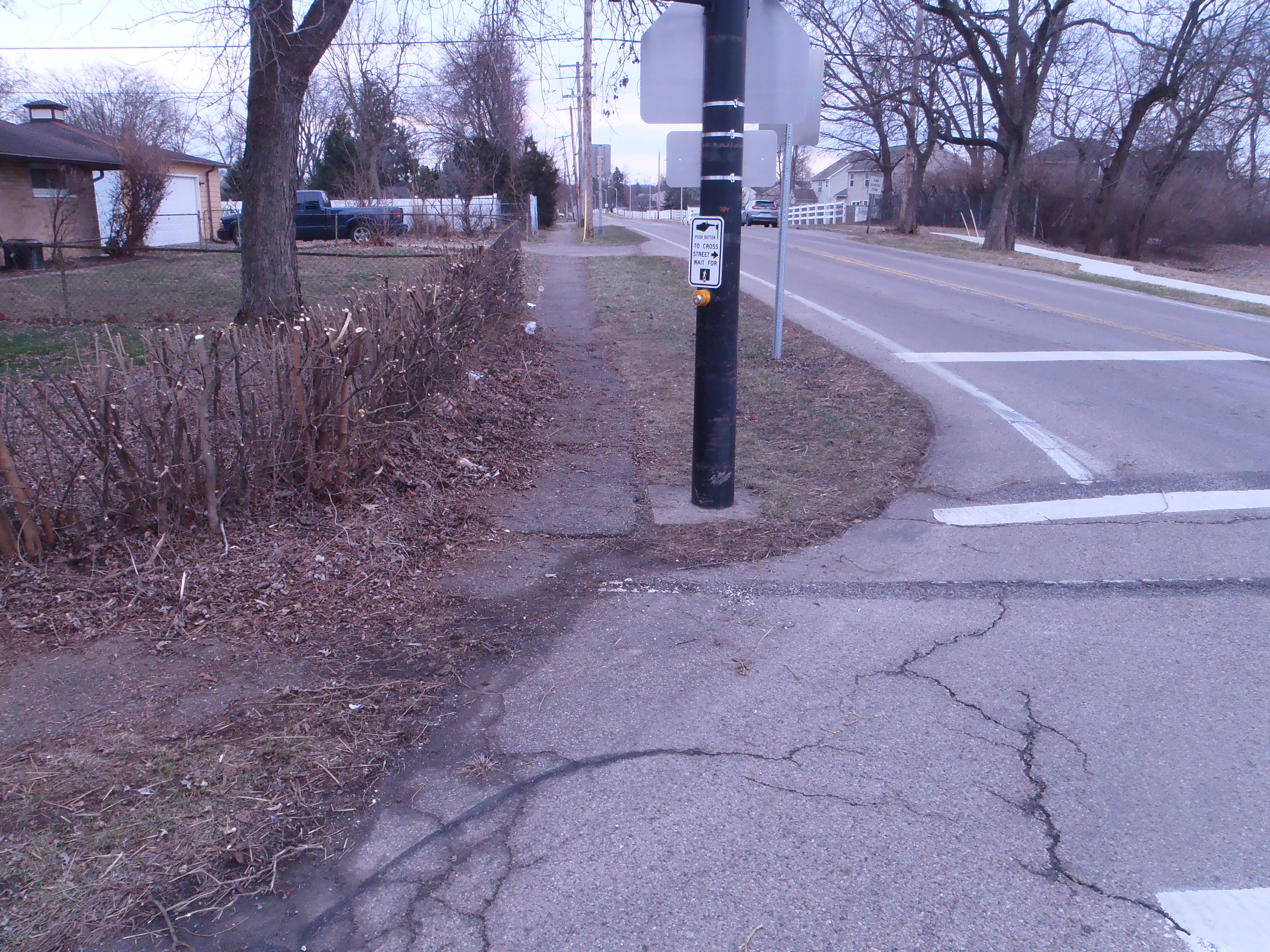 Left: Northeast corner of Lamme Road & Owendale Road
Right: Southeast corner of Lamme Road & Owendale Road

Note: the Northwest & Southwest ramps were reconstructed as part of the new West Carrollton intermediate school
Ex. asphalt walk along east side of Lamme Rd between Owendale Dr. & Terrylynn Ave.
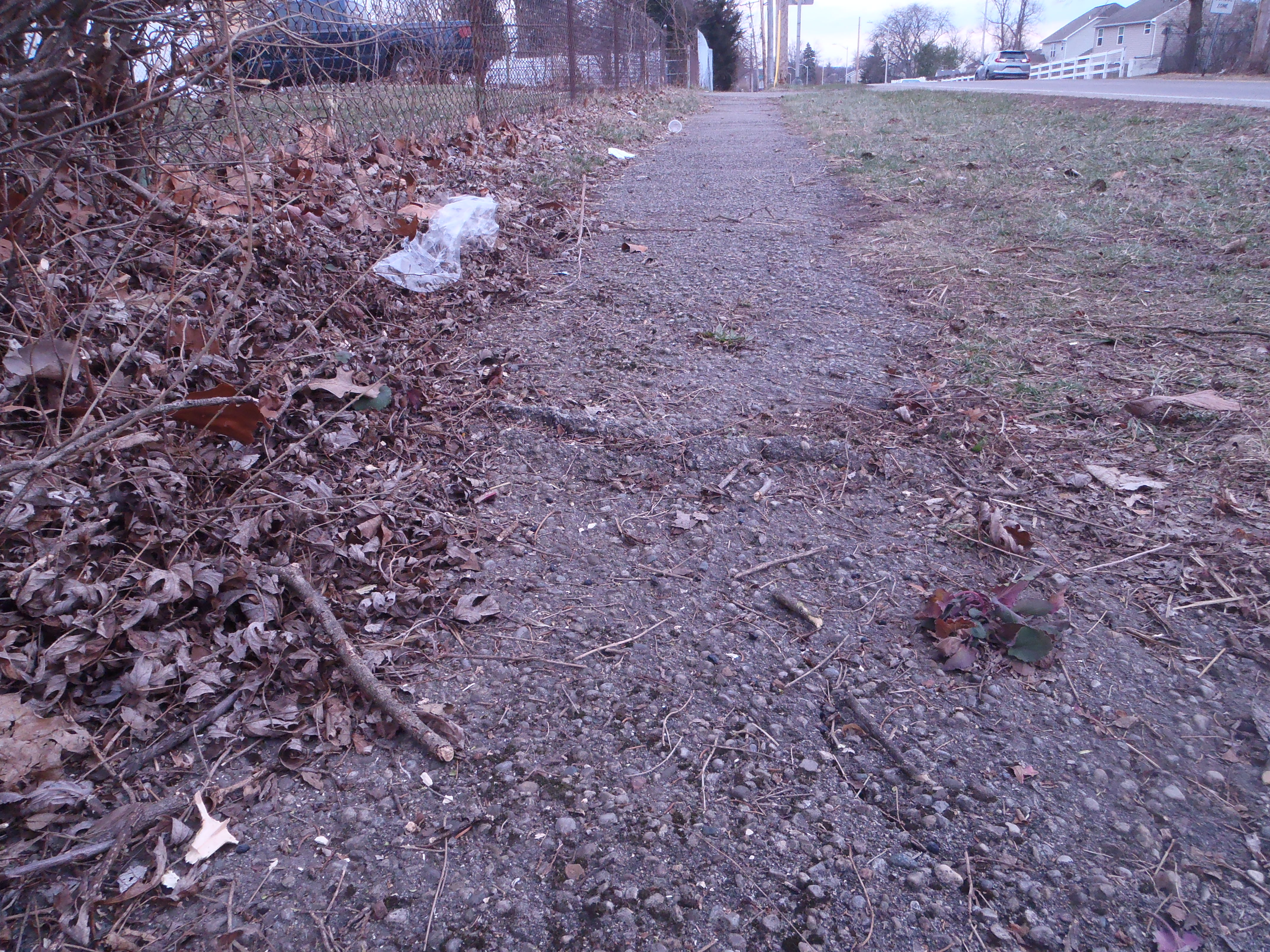 Left & Right: looking southbound along existing asphalt walk.  Note heaving asphalt at cracks within ex. sidewalk.  This condition is typical along the length of the asphalt walk.
Intersection of Lamme Rd. & Terrylynn Ave.
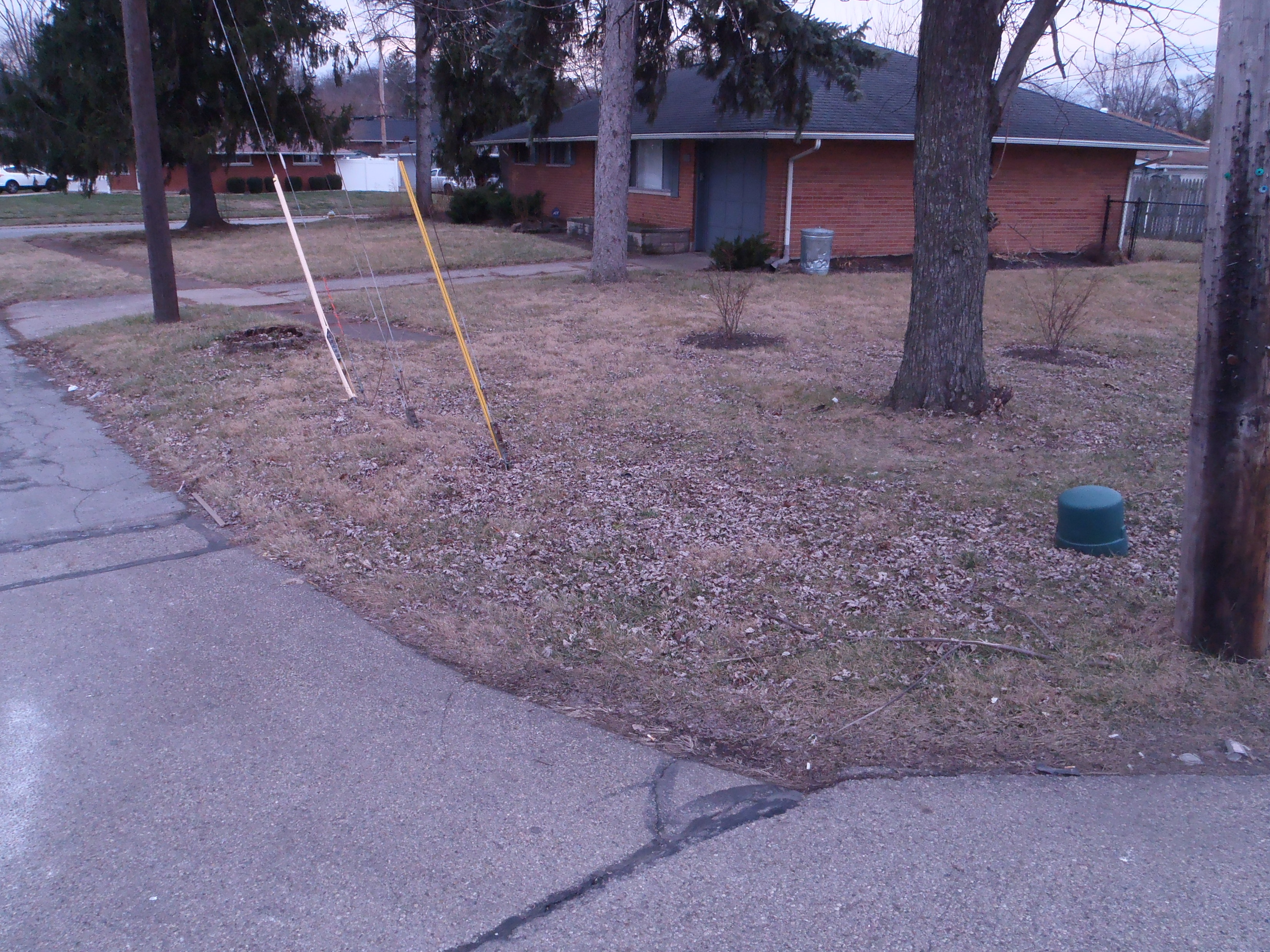 Left: Northeast corner Lamme Road & Terrylynn Avenue
Right: Southeast corner Lamme Road & Terrylynn Avenue
Intersection of Lamme Rd. & Terrylynn Ave.
Northwest corner Lamme Road & Terrylynn Avenue
Intersection of Lamme Rd. & Lehigh Pl.
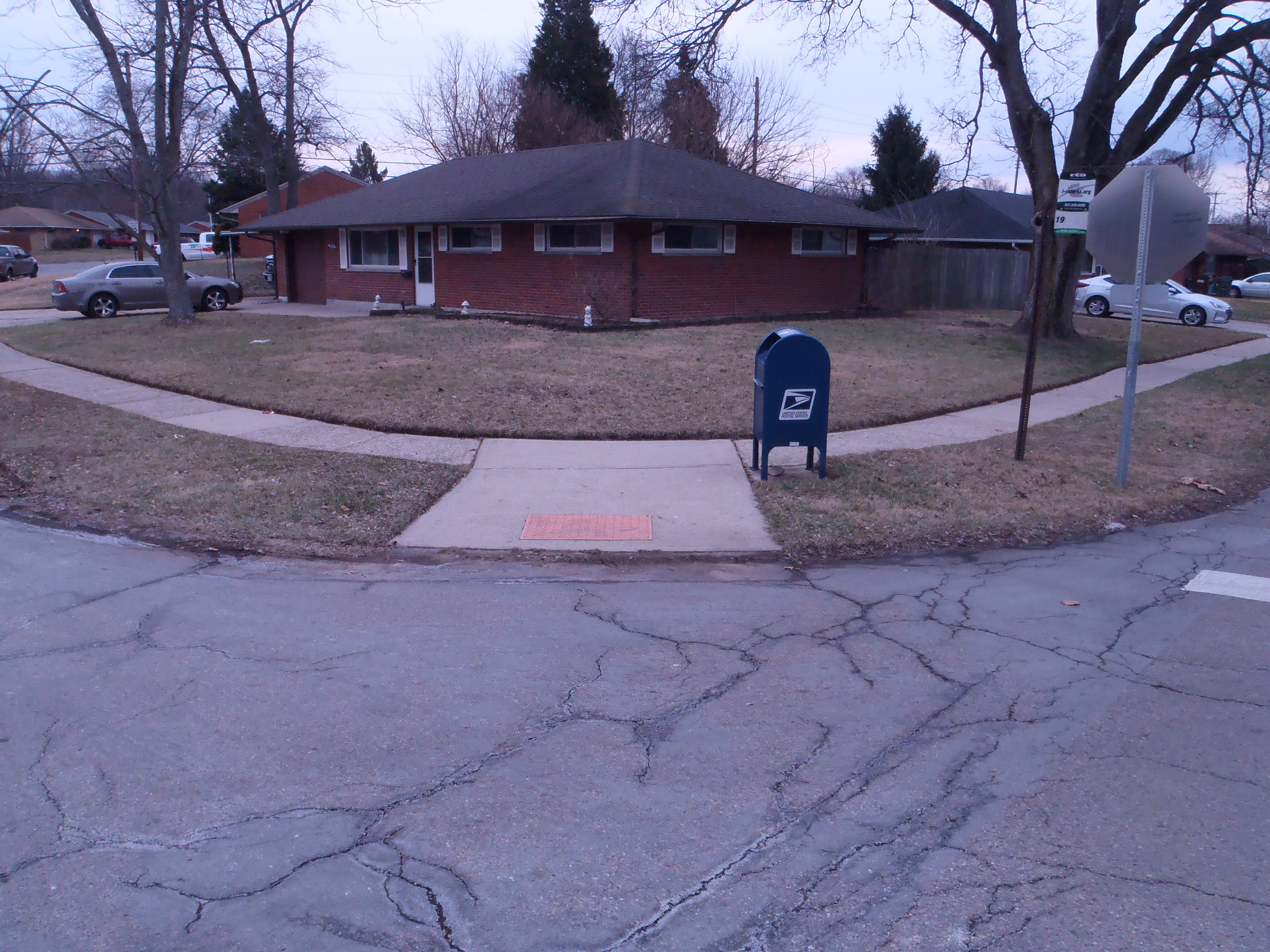 Left: Northeast corner Lamme Road & Lehigh Place
Right: Southeast corner Lamme Road & Lehigh Place
Intersection of Lamme Rd. & Lehigh Pl.
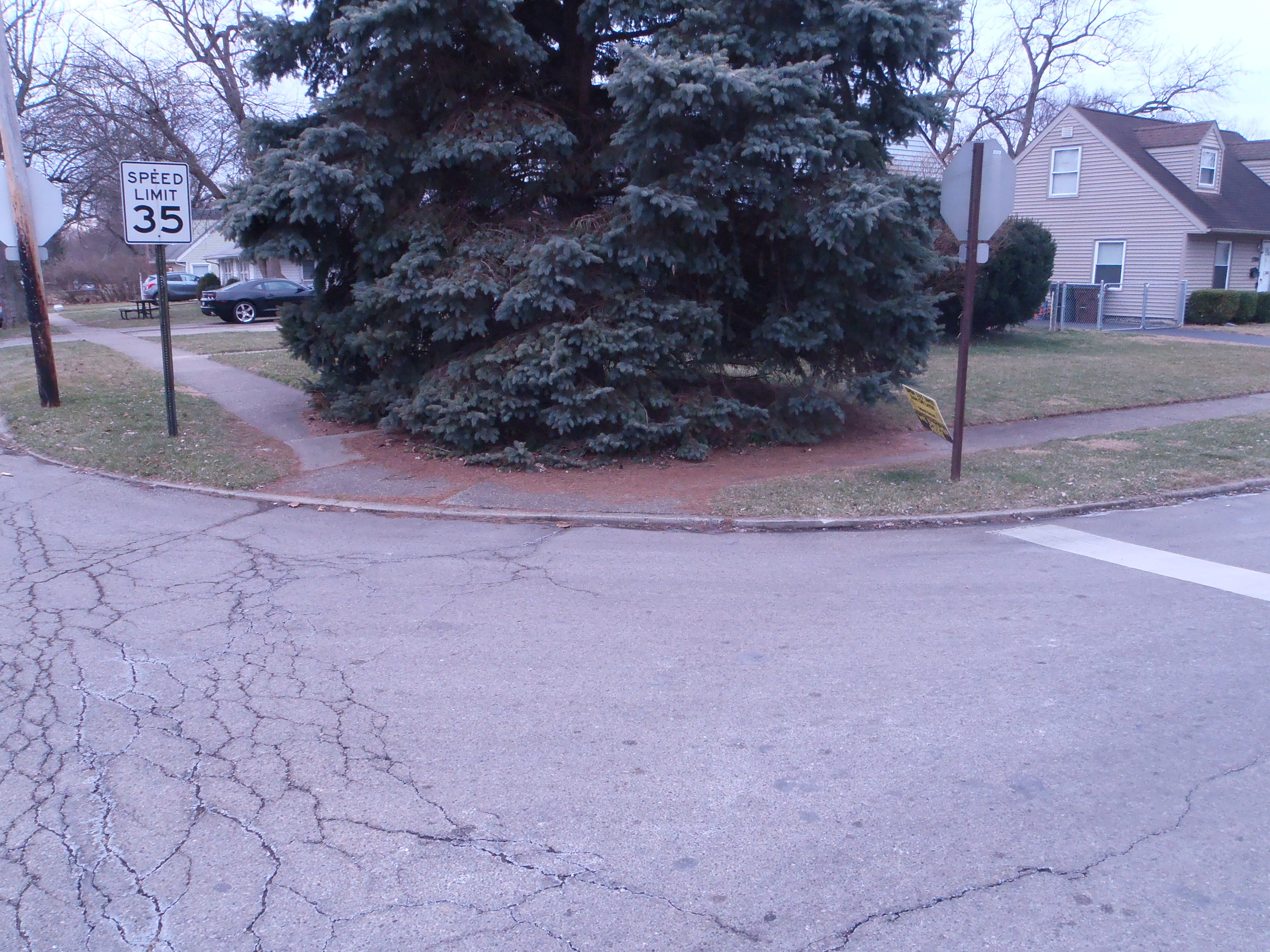 Left: Northwest corner Lamme Road & Lehigh Place
Right: Southwest corner Lamme Road & Lehigh Place
Intesection of Lamme Rd. & Rulla Ct.
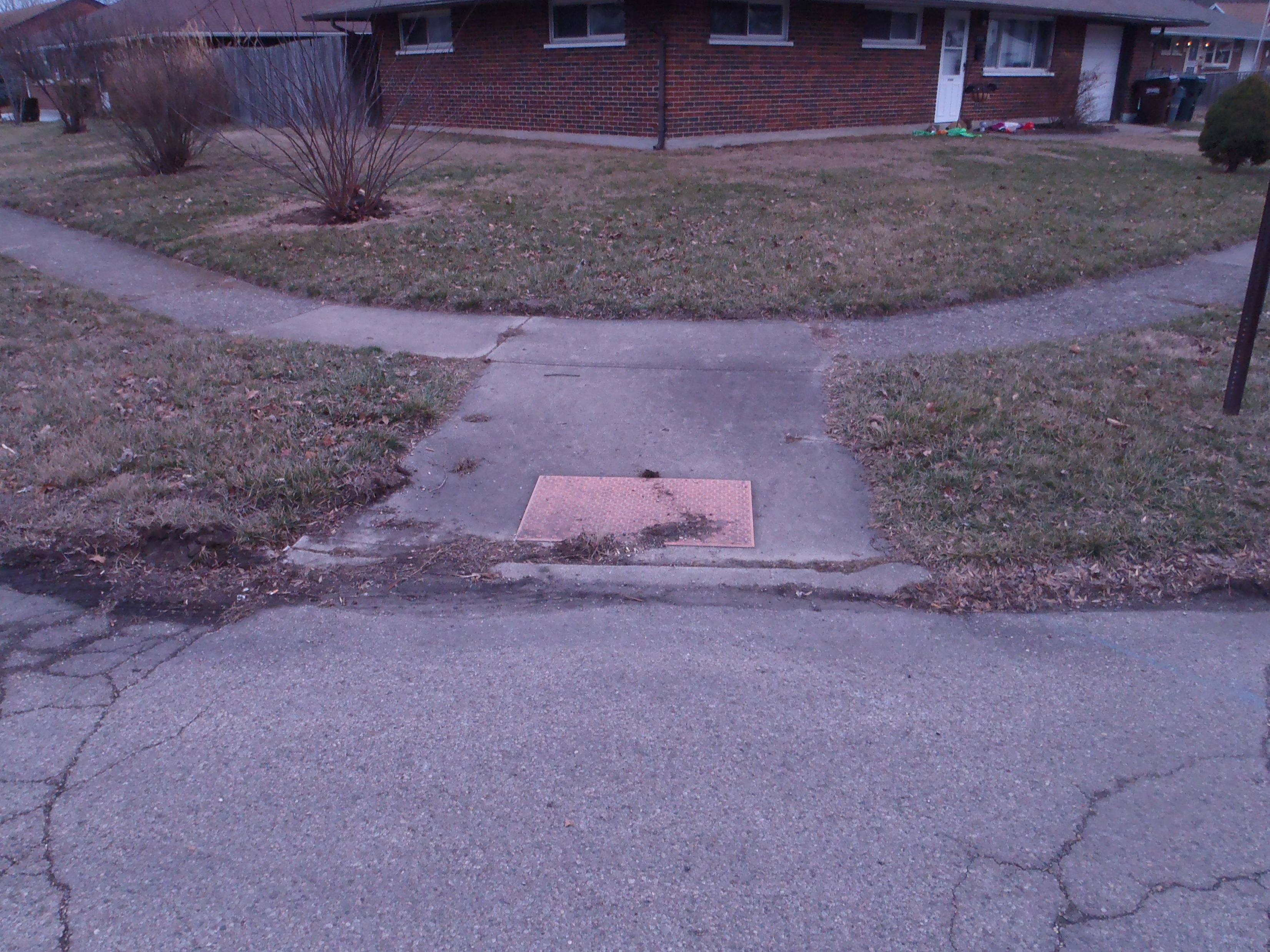 Left: Northeast corner Lamme Road & Rulla Court
Right: Southeast corner Lamme Road & Rulla Court
West side of Lamme Road along frontage of Presbyterian Church Parcel
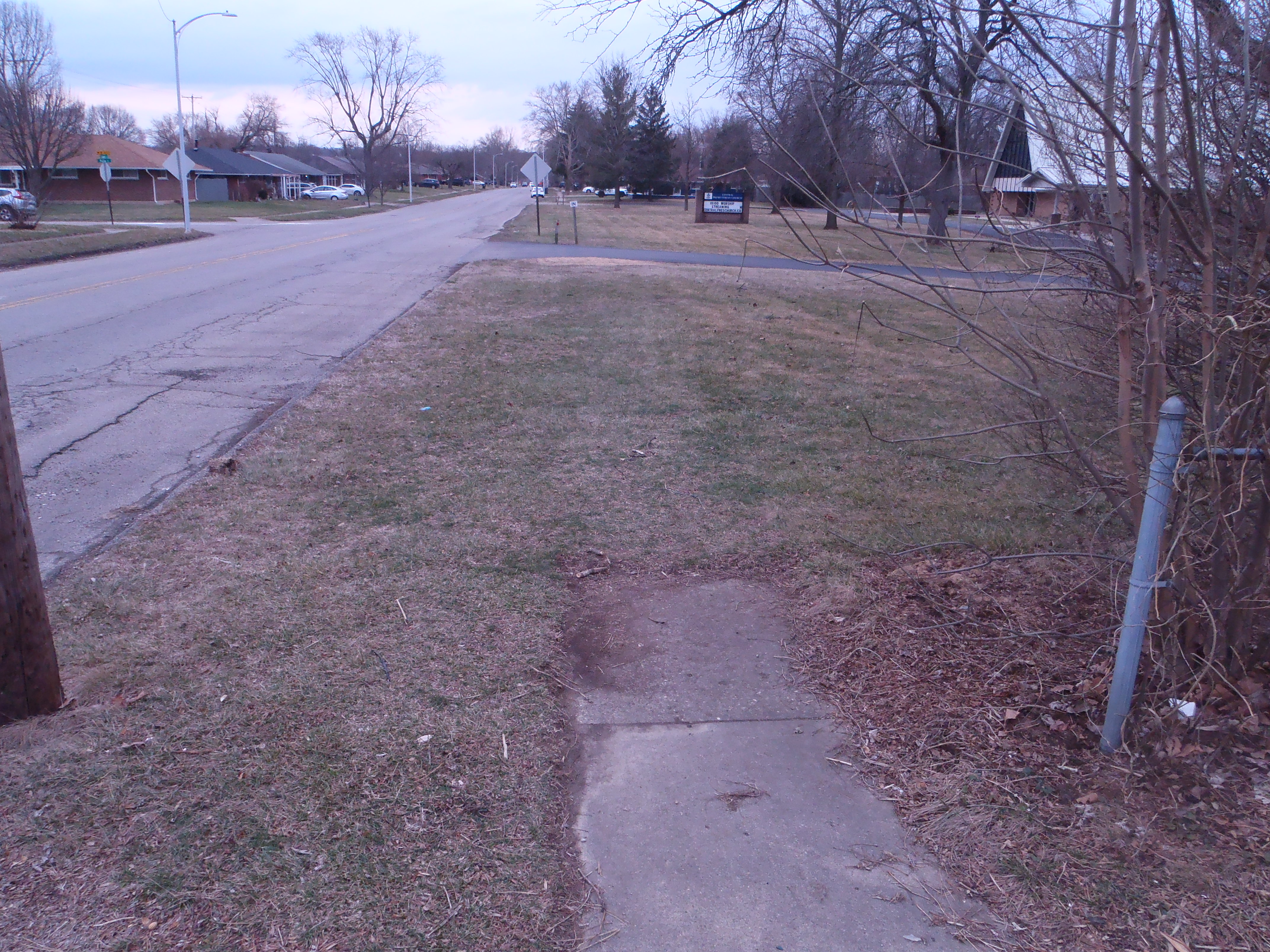 Left: Looking south along the west side of Lamme Road
Right: Looking north along the west side of Lamme Road
IMPACTED PROPERTIES AND RESPECTIVE OWNERS
NORTH
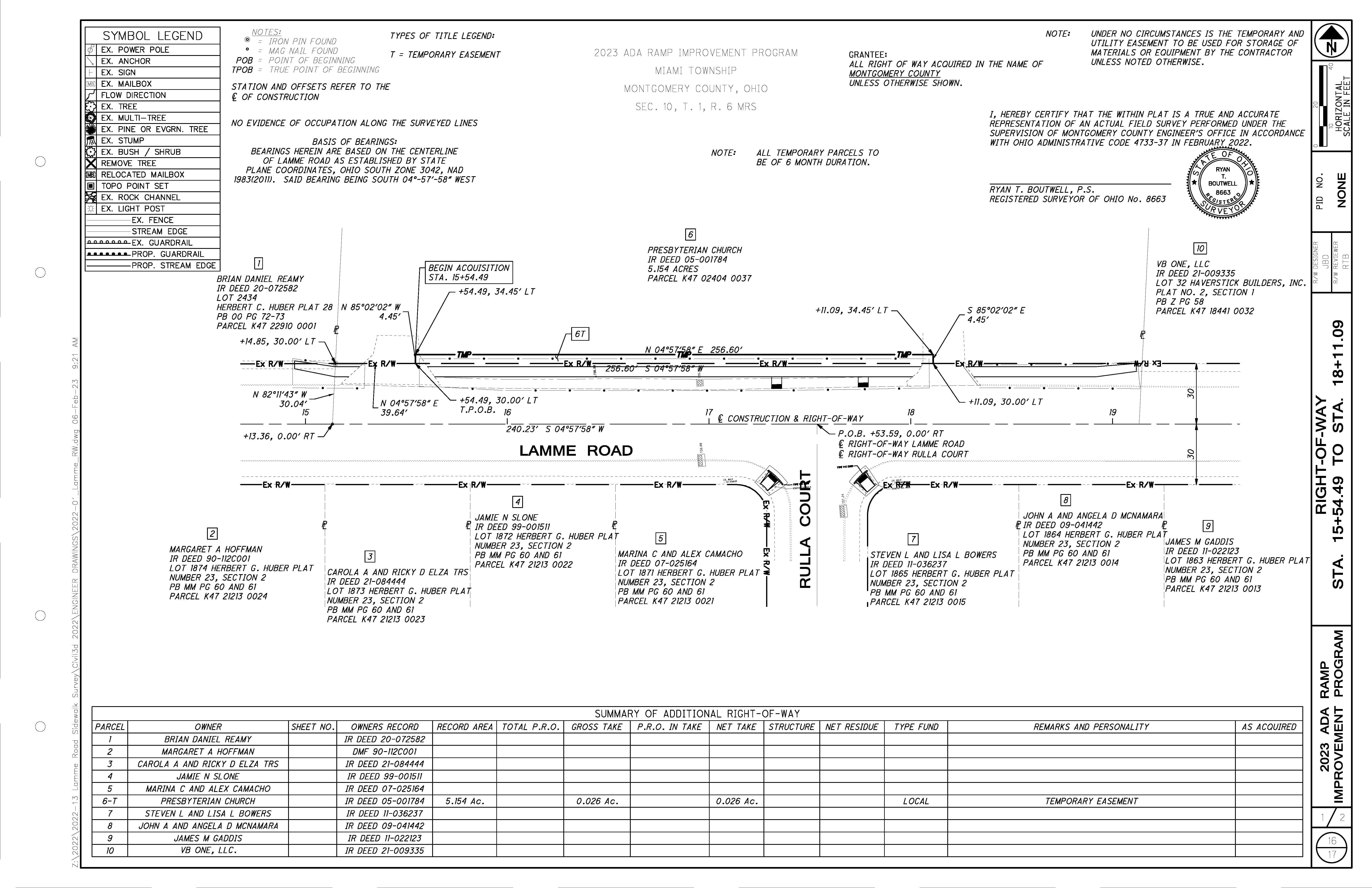 1
6
10
9
7
5
2
3
4
8
IMPACTED PROPERTIES AND RESPECTIVE OWNERS
NORTH
12
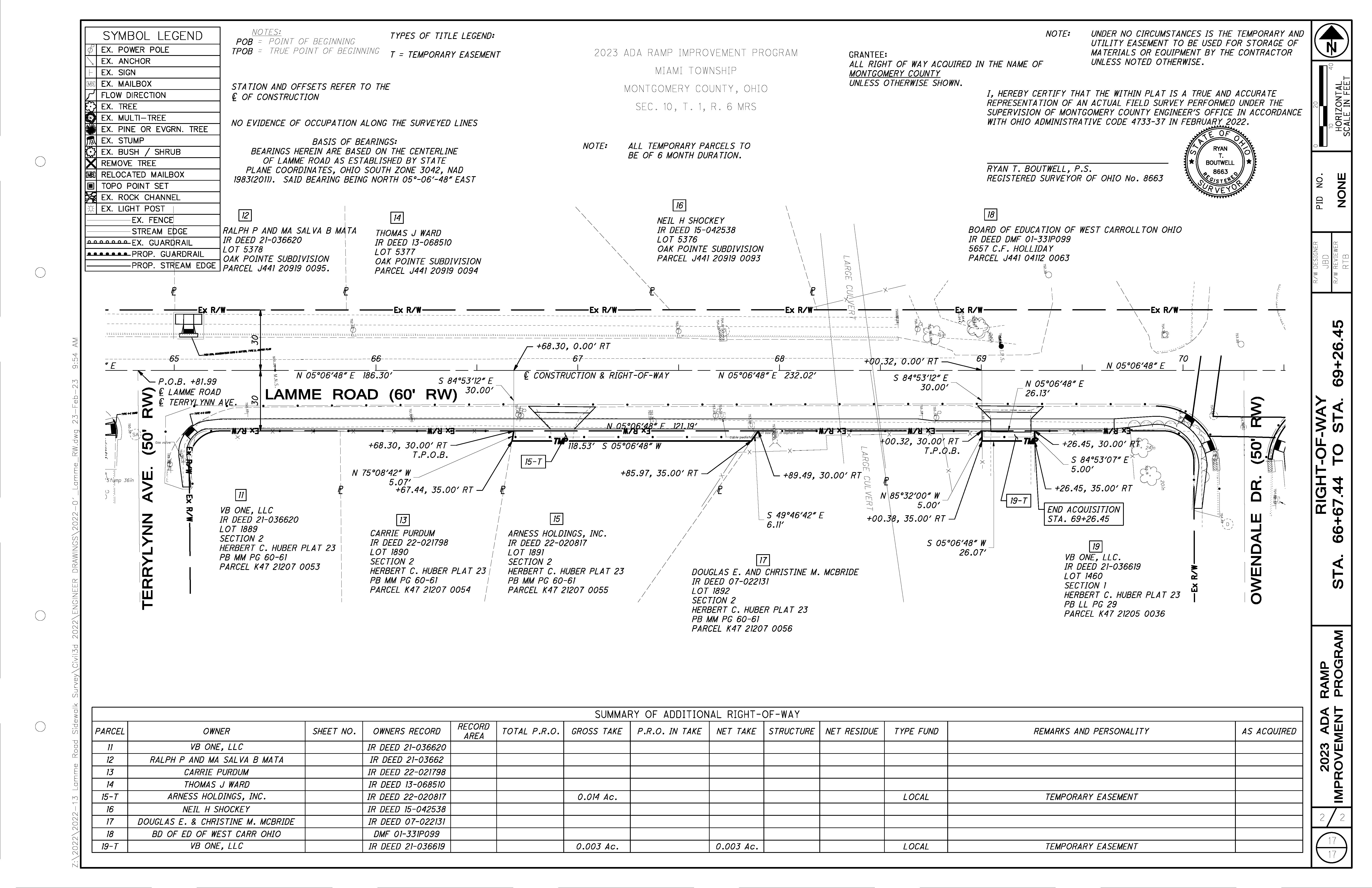 16
14
18
11
15
17
19
13
PARCEL 6 - PRESBYTERIAN CHURCH
NORTH
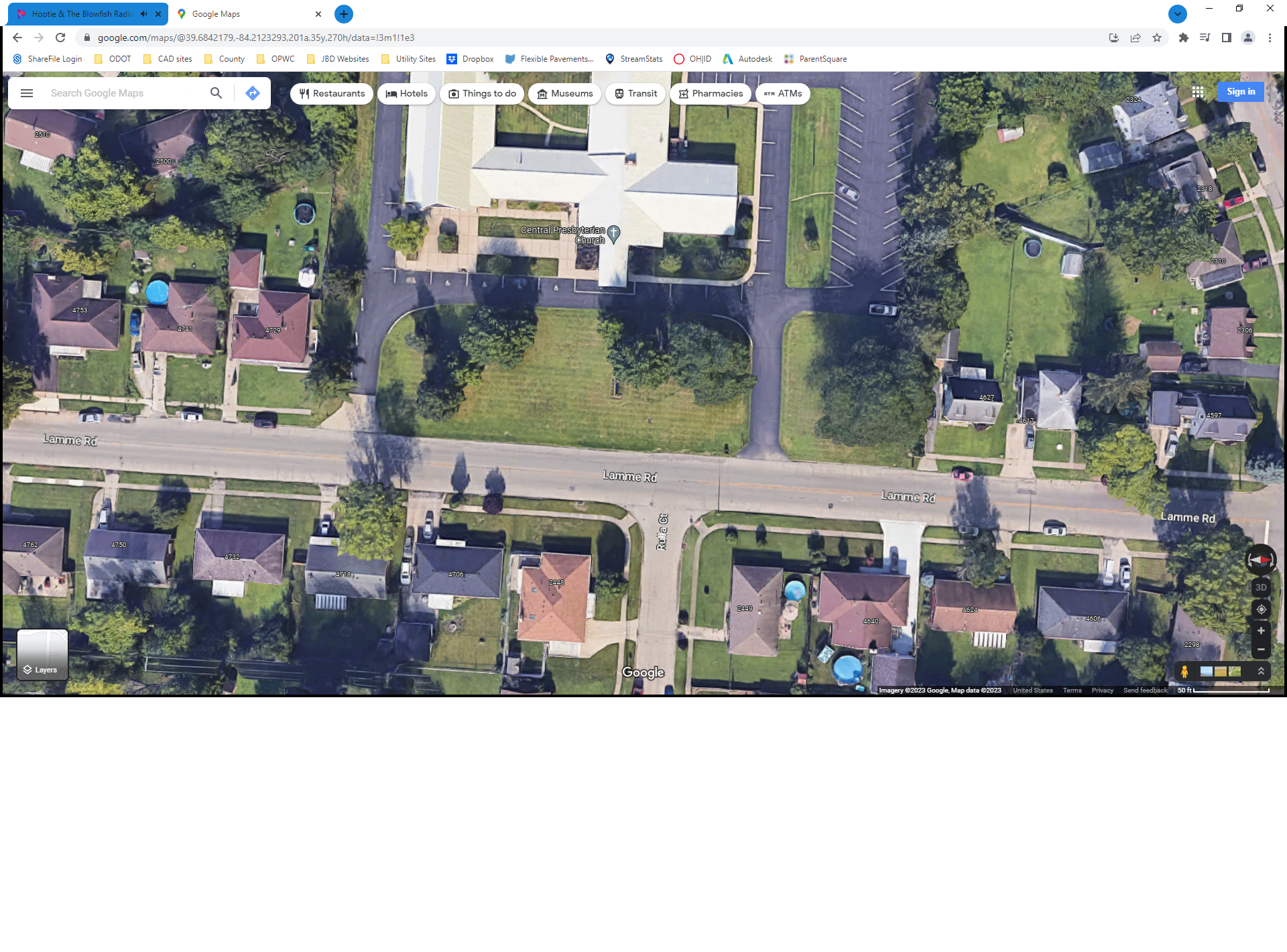 PARCEL 6 - PRESBYTERIAN CHURCH
NORTH
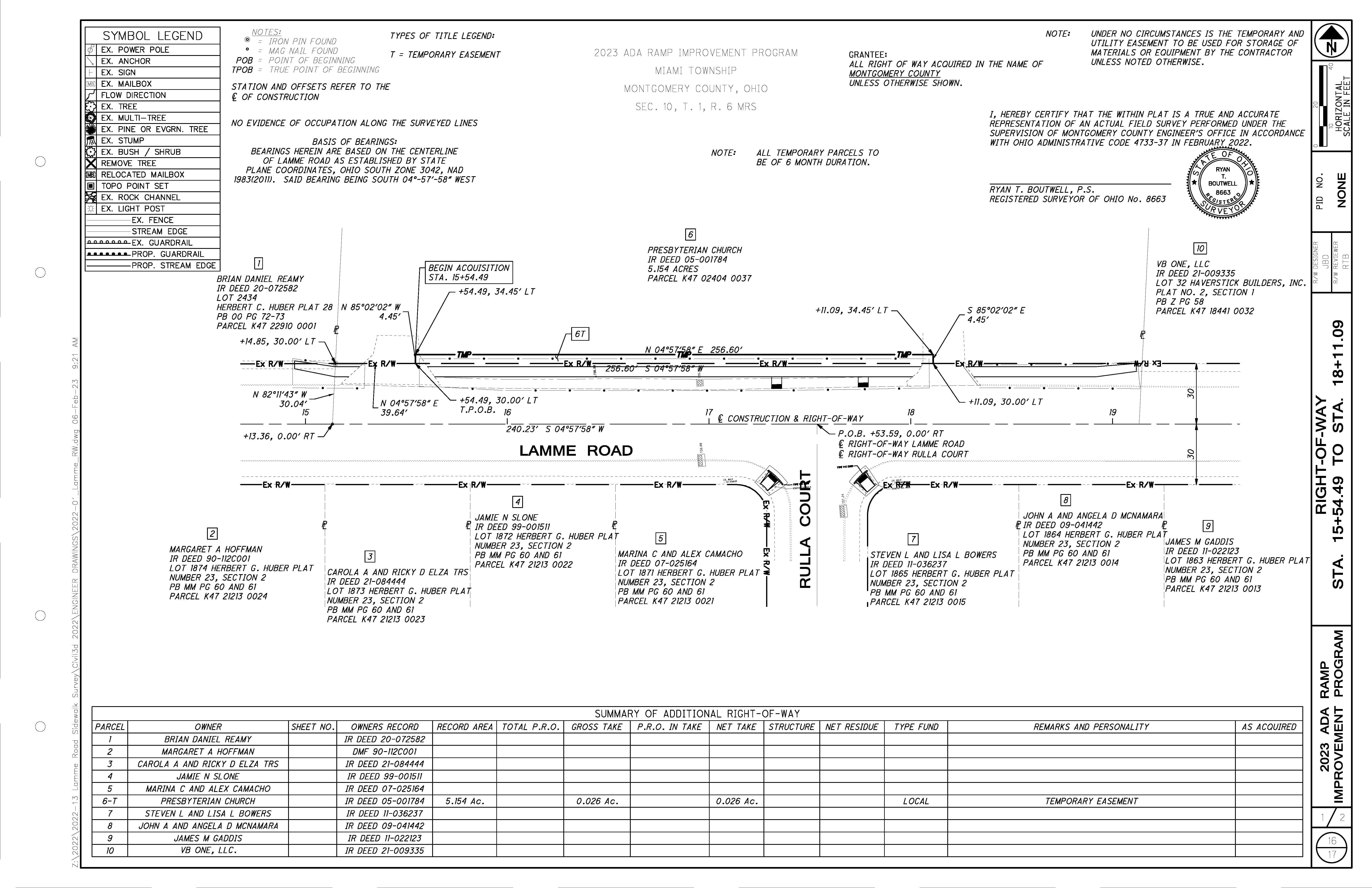 6
Purpose of temporary easement is for required grading due to new walk to ensure positive drainage.
PARCEL 6 - PRESBYTERIAN CHURCH
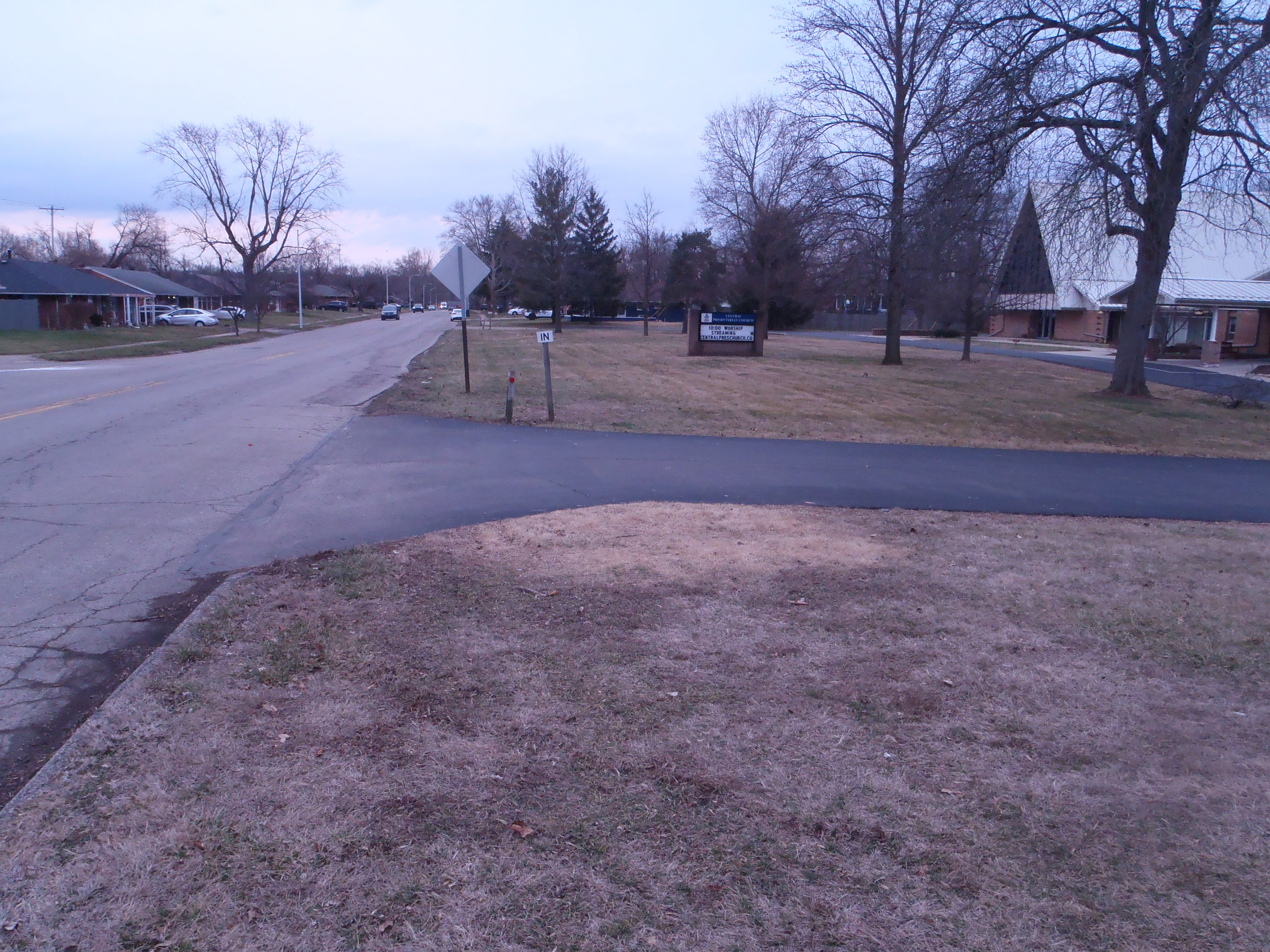 Looking south at Northern drive.  Drive is not to be disturbed.  Existing sign and reflector post will be removed
PARCEL 6 - PRESBYTERIAN CHURCH
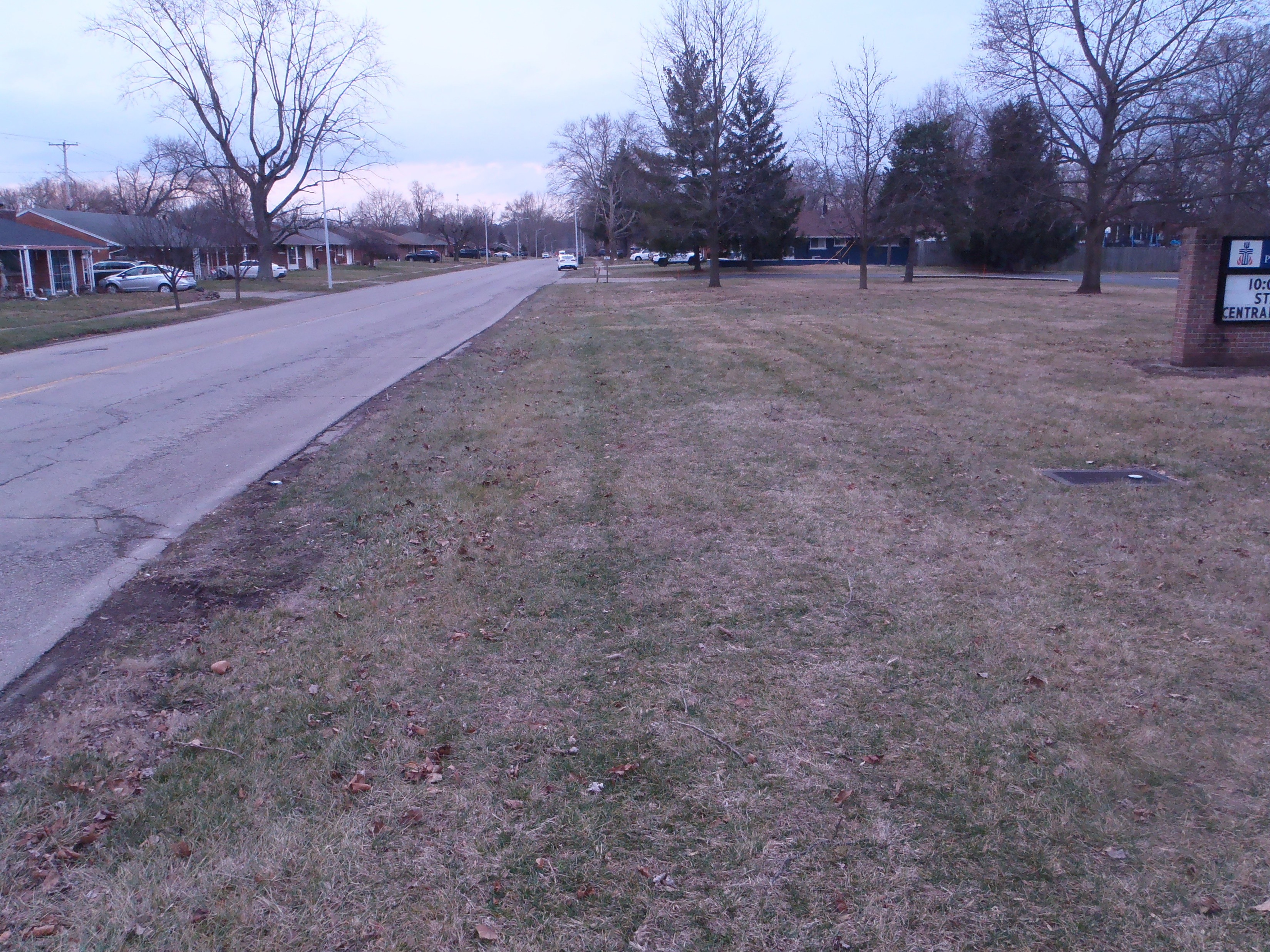 Looking south along frontage of Presbyterian Church parcel.
PARCEL 6 - PRESBYTERIAN CHURCH
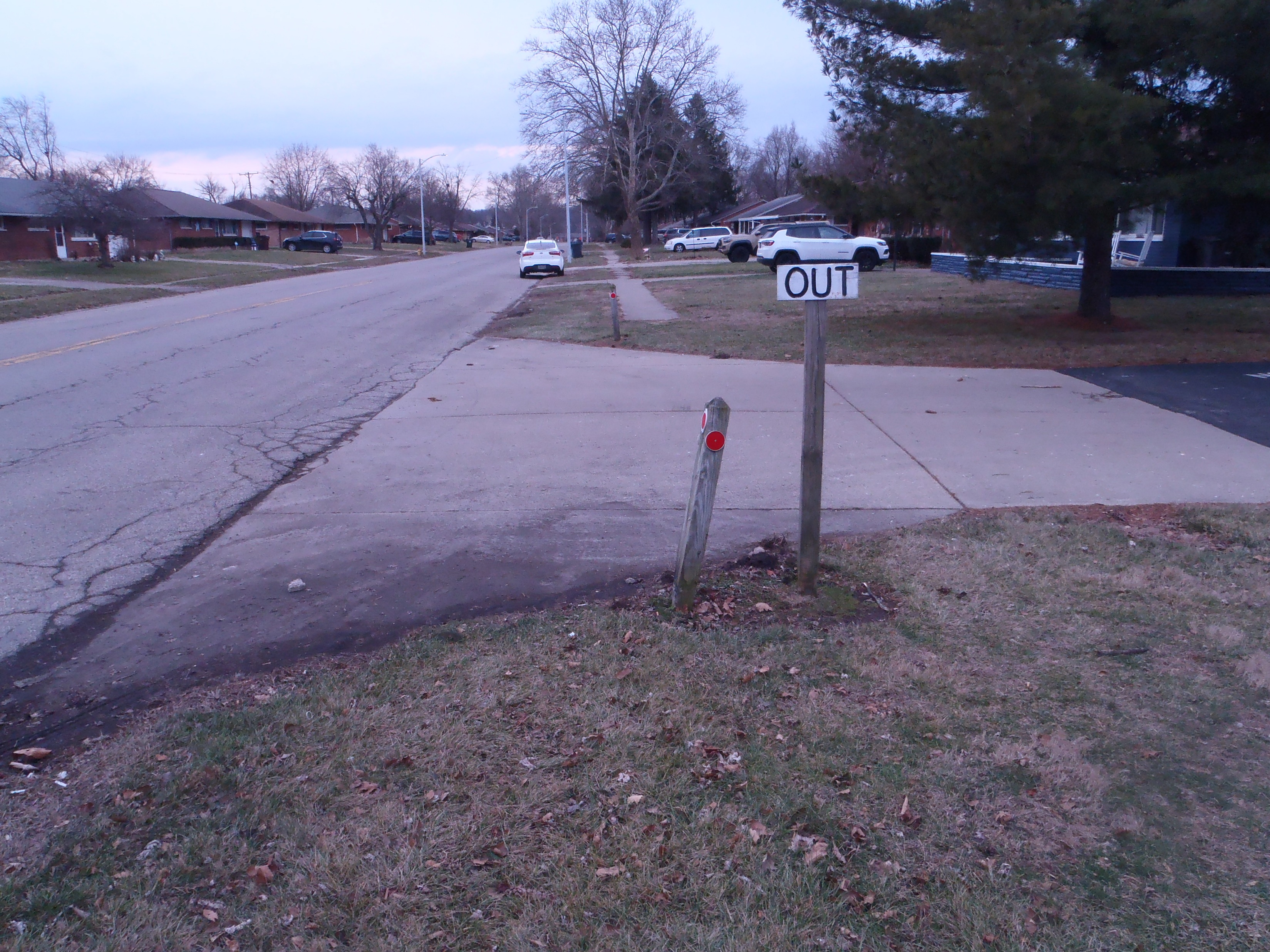 Looking south at southern drive.  Drive is not to be disturbed.  Existing sign and reflector posts will be removed.
Parcel 15 - Holding &parcel 19 - VB One
NORTH
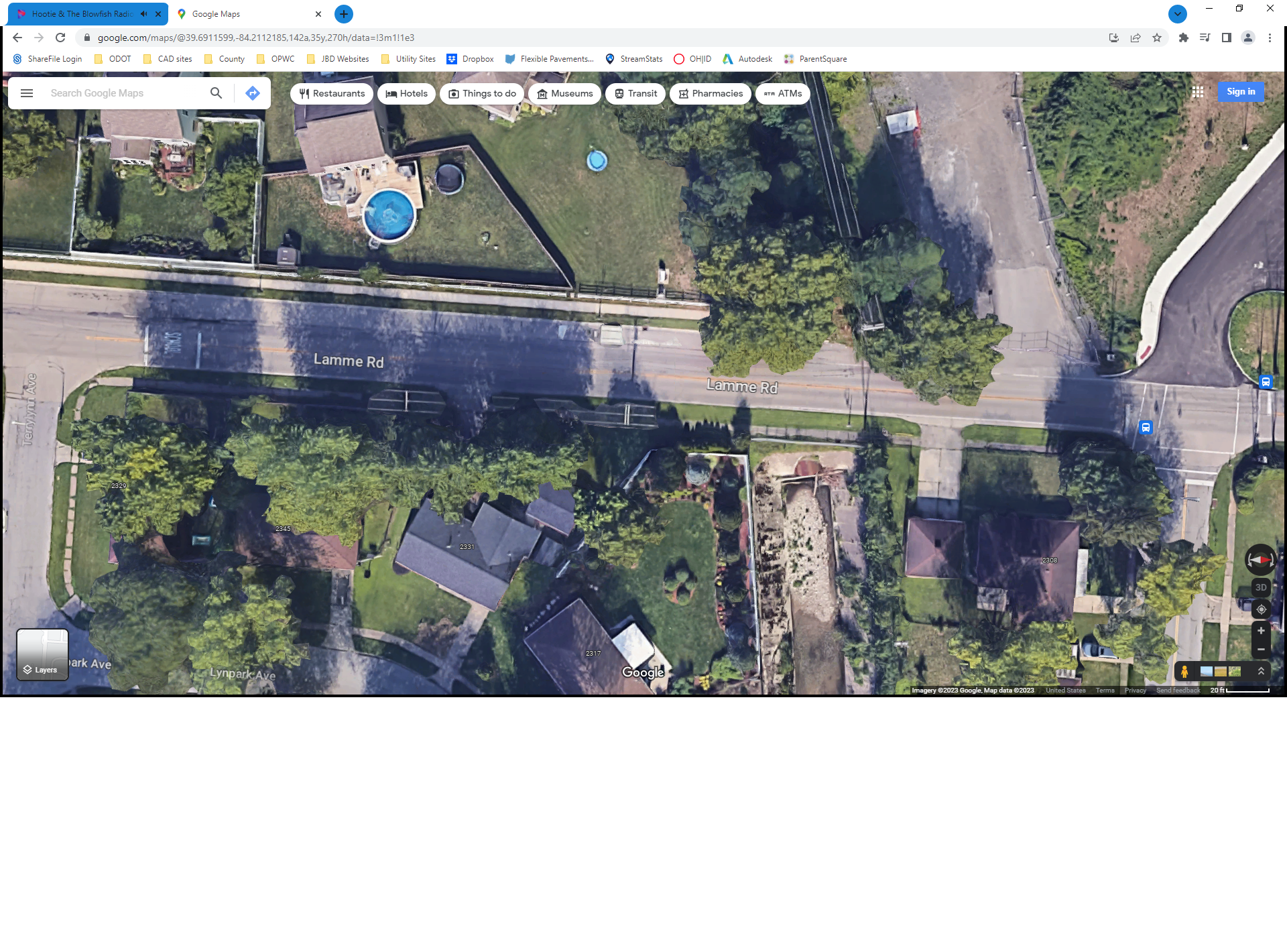 Parcel 15 - Holding
NORTH
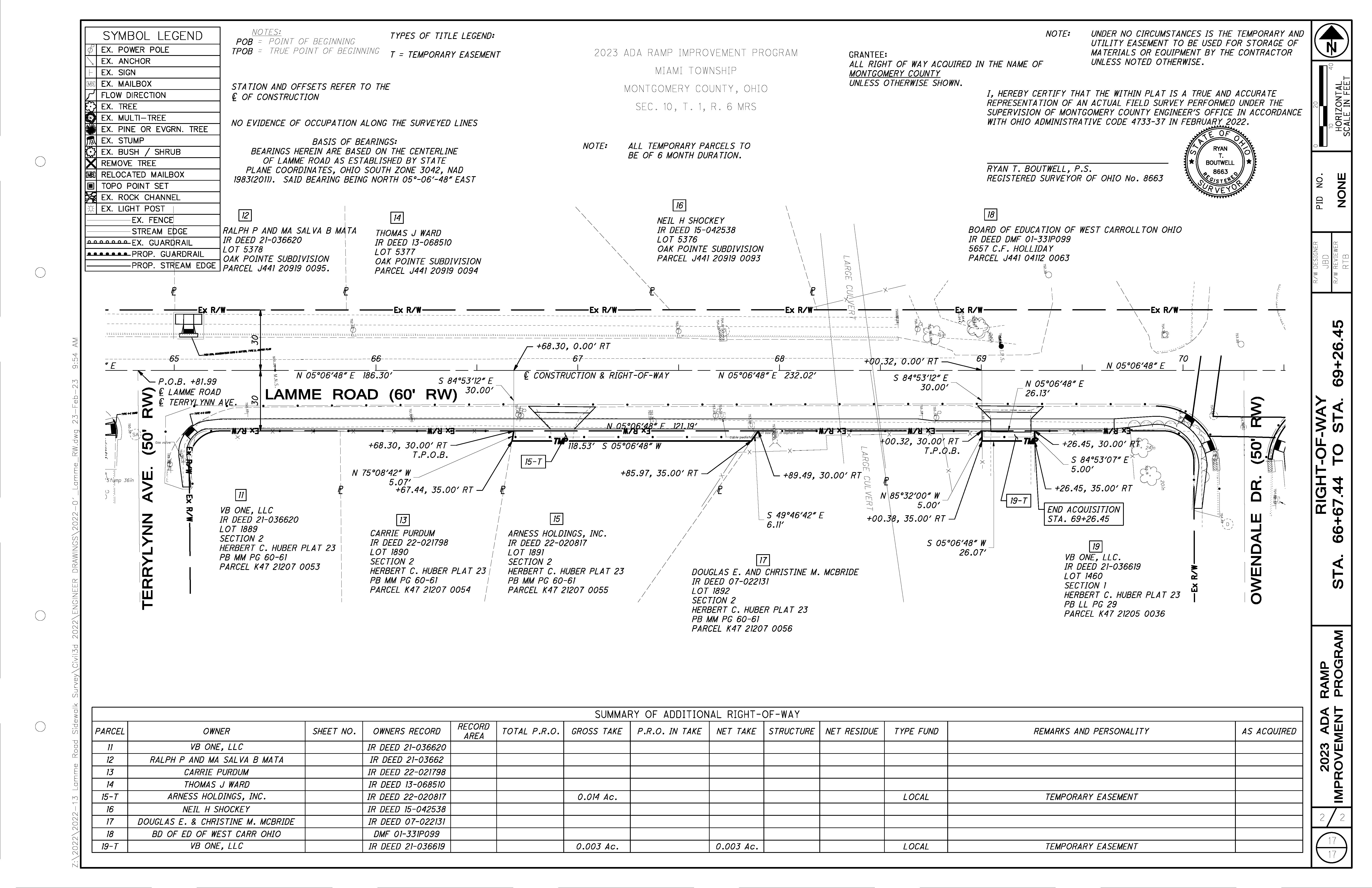 15
Purpose of temporary easement is to reconstruct drive apron due to new sidewalk and perform required grading to ensure positive drainage.
Parcel 15 - Holding
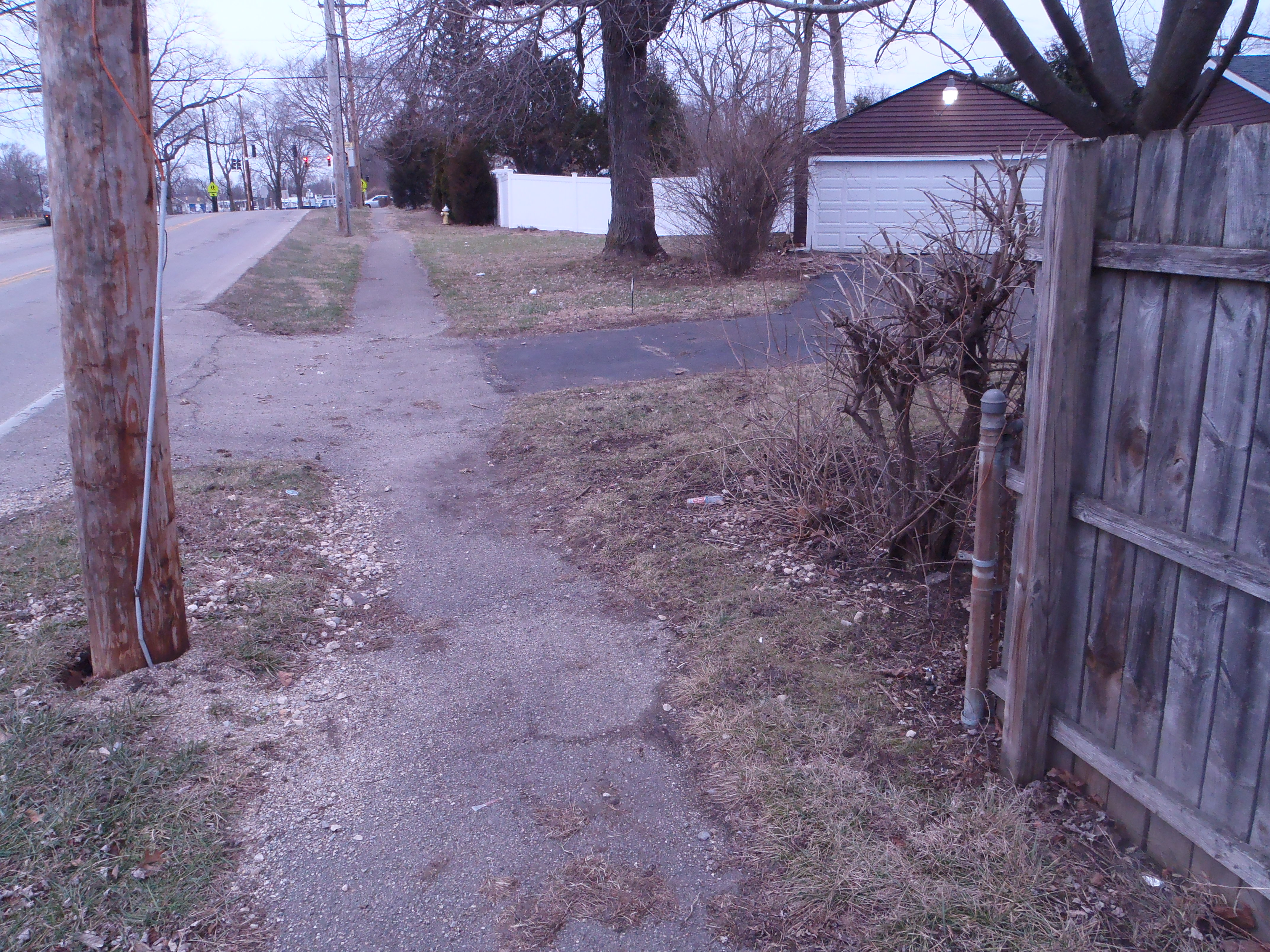 Looking north at drive to #15 Holdings Parcel.  New concrete drive apron will tie into existing asphalt drive.
parcel 19 - VB One
NORTH
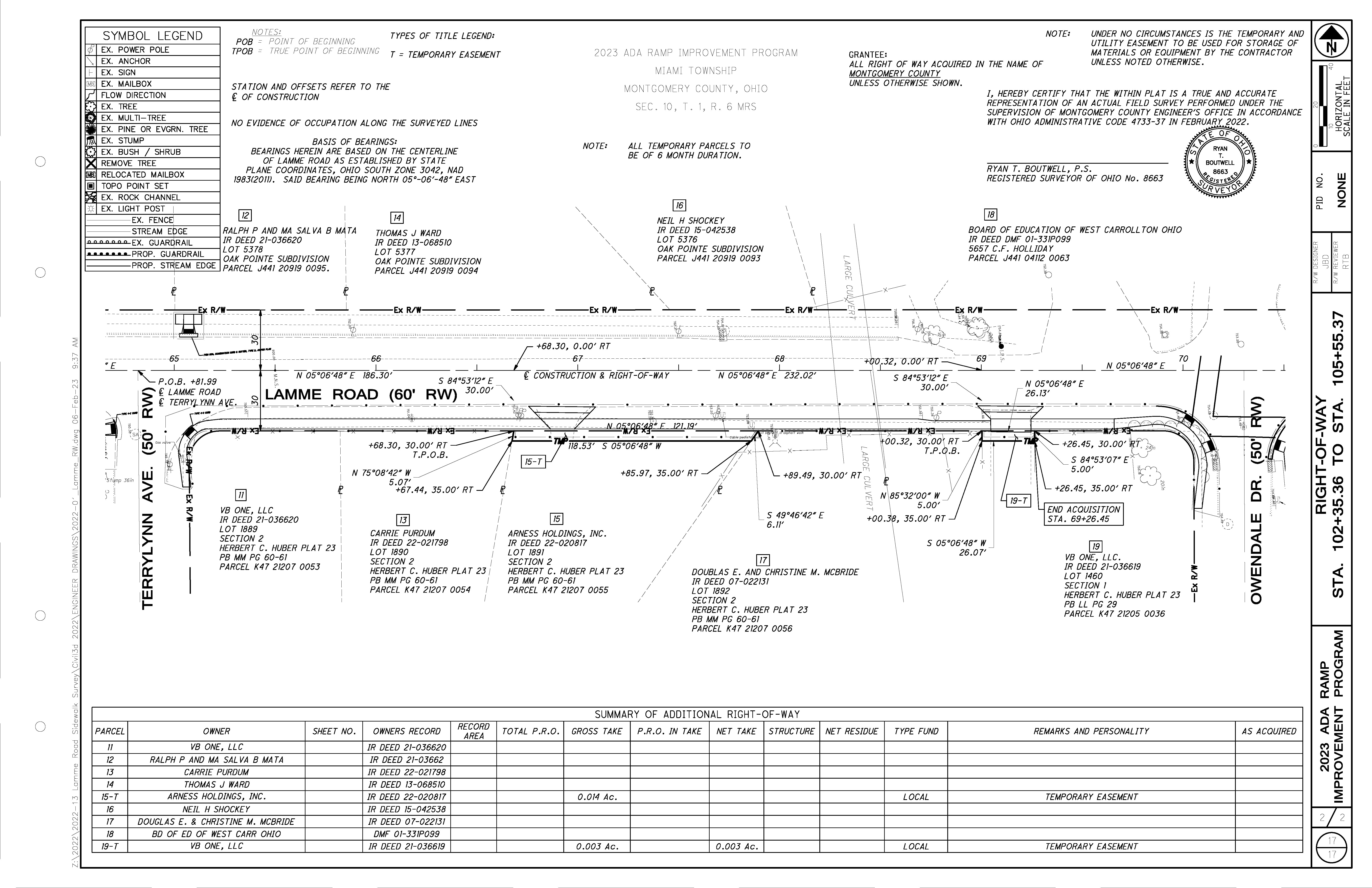 19
Purpose of temporary easement is to reconstruct drive apron due to new sidewalk.
parcel 19 - VB One
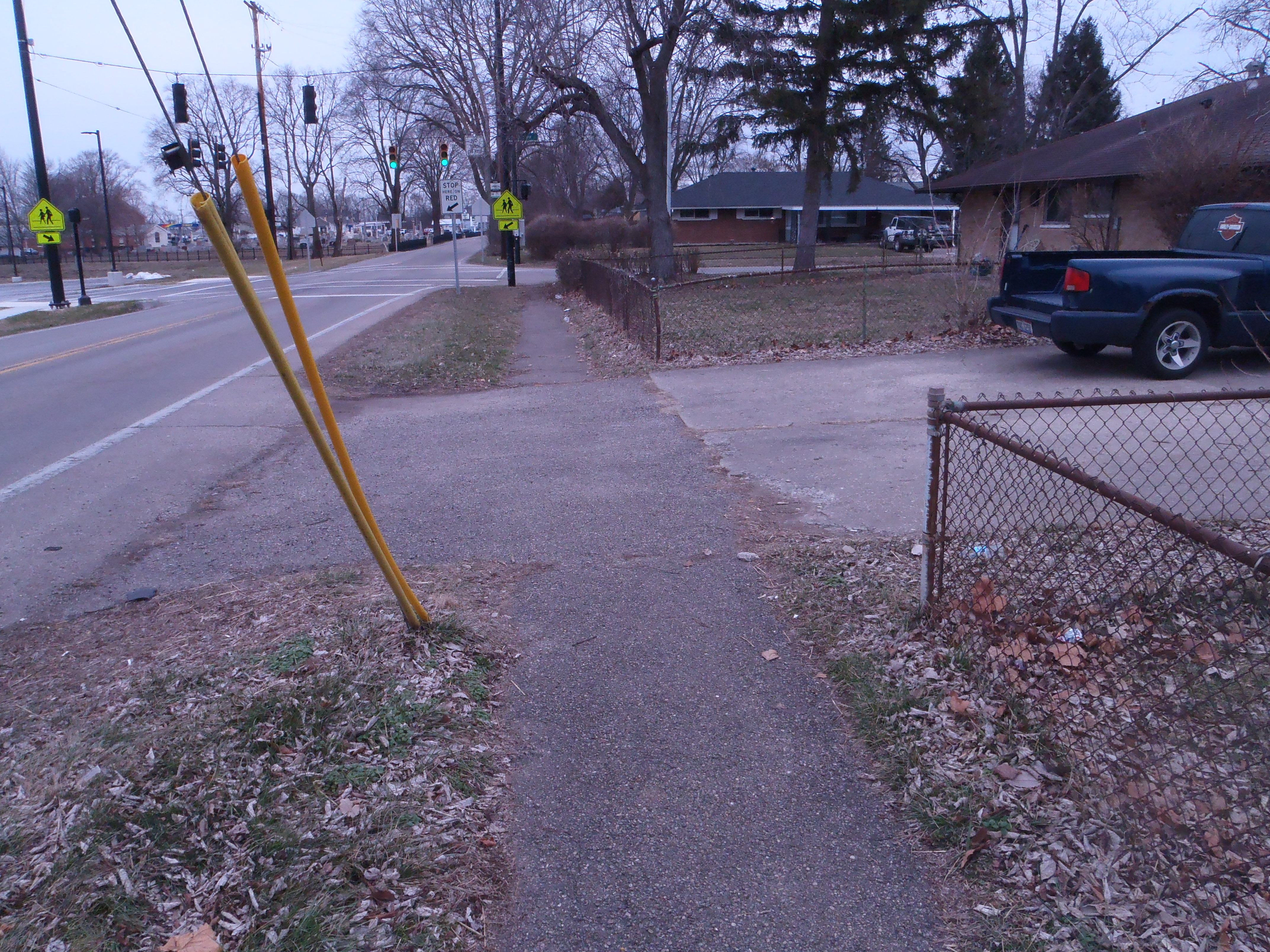 Looking north at drive to #19 VB One Parcel.  New concrete drive apron will tie into existing concrete drive.  Existing fence will not be disturbed.
PROJECT COSTS
Design:		       	by MCEO	
Right-of-Way:      	To be determined by real 				estate appraisal
Construction:		$250,000			
Total Project Costs:	$250,000
PROJECT SCHEDULE
Design:		       	June 2022 – April 2023
Right-of-Way:      	May 2023 – October 2023
Advertise & Award: 	November 2023 – December 2023
Construction:		March 2024 thru July 2024

Traffic on Lamme Road and side streets will be maintained during construction.
Questions?
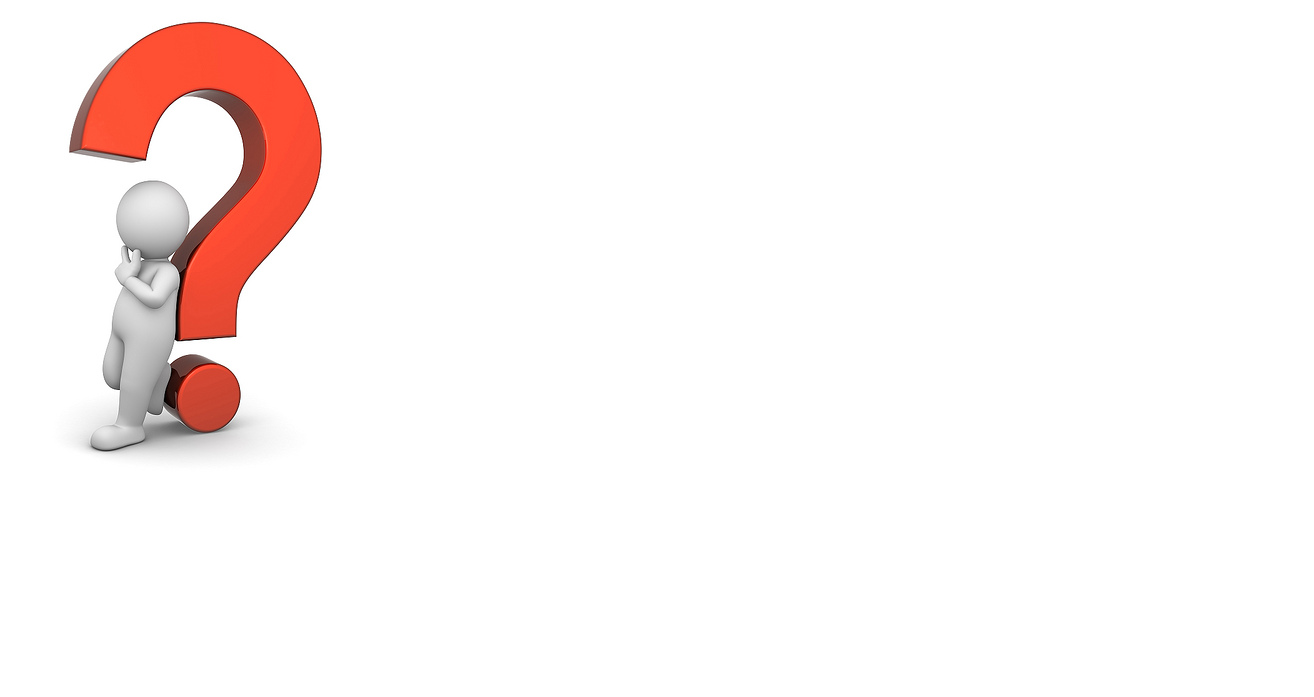 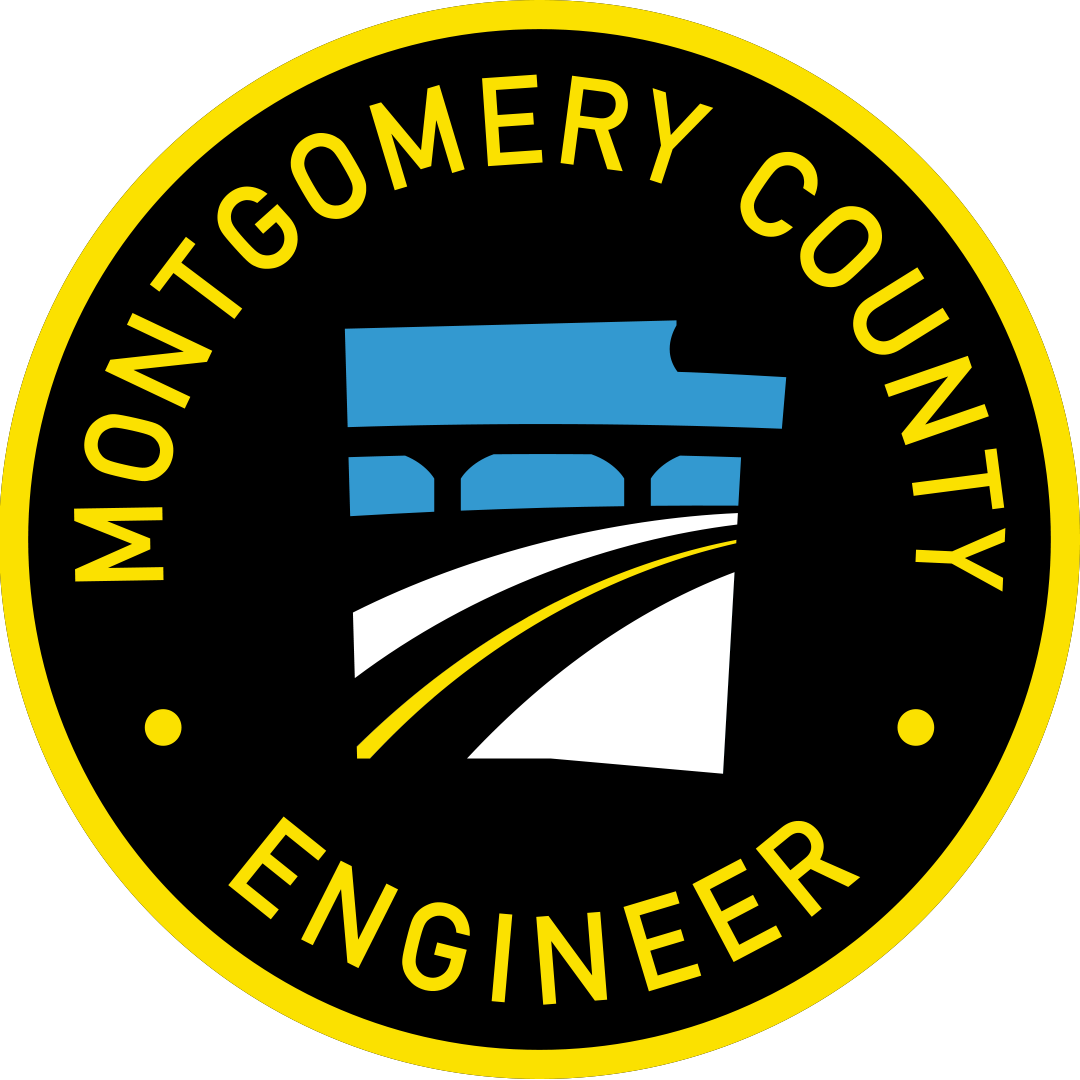 Office of the Montgomery County Engineer